NEGARA DAN KONSTITUSI
By: Febra Anjar Kusuma,M.Pd
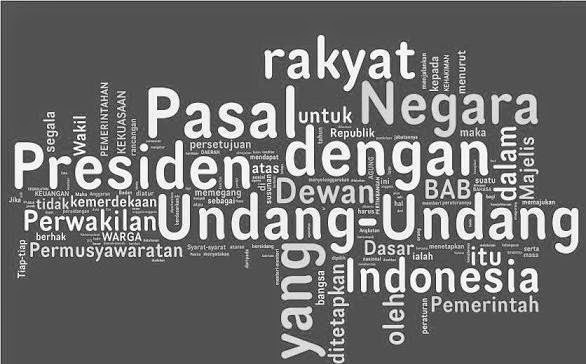 NEGARA
Secara etimologis istilah “negara” merupakan terjemahan dari bahasa asing yaitu state (Inggris), staat (Jerman dan Belanda), dan etat (Prancis). Kata-kata tersebut mempunyai arti keadaan yang tegak dan tetap atau sesuatu yang bersifat tetap dan tegak.
Di Indonesia istilah “negara” berasal dari bahasa Sansekerta nagara atau nagari, yang berarti kota.
Miriam Budiarjo
Negara adalah suatu daerah yang penduduknya diperintah oleh sejumlah pejabat dan berhasil menuntut dari warga negaranya kepatuhan pada peraturan perundang-undangan melalui control dari kekuasaan yang sah
Aristoteles
Negara adalah perkumpulan dari keluarga dan desa untuk meraih kehidupan yang sebaik-baiknya.
PENGERTIAN NEGARA SECARA TERMINOLOGIS
Thomas Hobbes
Negara adalah hasil perjanjian antar individu untuk menciptakan suatu lembaga dengan wewenang mutlak untuk menata mereka melalui undang-undang dan untuk memaksa semua agar taat pada undang-undang.
Plato
Negara adalah manusia dalam ukuran besar yang senantiasa maju dan berevolusi
SIFAT, FUNGSI dan UNSUR NEGARA
Sifat-sifat Negara
Fungsi-fungsi Negara
Unsur Terbentuknya Negara
Fungsi Keamanan dan Ketertiban
Fungsi Kesejahteraan dan Kemakmuran Rakyatnya
Fungsi Pertahanan
Fungsi Keadilan
Rakyat
Wilayah
Pemmerintah yang Berdaulat
Adanya Pengakuan Dari Negara-negara Lain
Sifat Memaksa
Sifat Monopoli
Sifat Mencakup semua
PENGERTIAN NEGARA SECARA TERMINOLOGIS
K.C Wheare

Konstitusi merupakan keseluruhan sistem ketatanegaraan suatu negara yang berupa kumpulan peraturan yang membentuk, mengatur dan memerintah dalam pemerintahan suatu negara
Lassale

Konstitusi merupakan hubungan antara kekuasaan yang terdapat di dalam masyarakat, seperti golongan yang mempunyai kedudukan nyata dalam masyarakat
L.J. Van Apeldoorn

Konstitusi memuat baik peraturan tertulis maupun tidak tertulis
KONSTITUSI
Konstitusi berasal dari bahasa Inggris “constitution” atau bahasa Belanda “constitutie” adalah sebuah norma sistem politik dan hukum bentukan pada pemerintahan negara.
Dalam arti luas mengandung pengertian: keseluruhan-keseluruhan dasar atau hukum dasar.
Dalam arti sempit mengandung pengertian: piagam dasar atau undang-undang dasar, yaitu suatu dokumen lengkap mengenai peraturan-peraturan dasar negara.
KONSTITUSI DASAR HUKUM TERTULIS 
DAN TIDAK TERTULIS
HUKUM DASAR TERTULIS (Undang-undang Dasar)
Undang-undang dasar sebagai hukum dasar tertulis memiliki sifat yang tidak berubah. Secara umum menurut E.C.S. Wade dalam bukunya Constitutional Law, UUD menurut sifat dan fungsinya adalah suatu naskah yang memaparkan kerangka dan tugas-tugas pokok dari badan-badan pemerintahan suatu negara dan menentukan pokok-pokok cara kerja badan-badan tersebut.
KONSTITUSI TERPANJANG DAN TERPENDEK
KONSTITUSI YANG PERNAH BERLAKU DI INDONESIA
Jenjang norma hukum di Indonesia terwujud dalam tata urutan peraturan perudang undangan. Tata urutan ini menggambarkan hierarki perundangan mulai dari jenjang yang paling tinggi sampai yang rendah. Dalam sejarah politik hukum di Indonesia, tata urutan peraturan perudang undangan ini mengalami beberapa kali perubahan, namun tetap menempatkan UUD NRI 1945 sebagai hukum tertinggi.
TATA URUTAN PERATURAN PERUNDANGAN RI BERDASARKAN UU. NO. 10 TAHUN 2004
UUD 1945
Undang – Undang / Peraturan Pemerintah Pengganti Undang – Undang (Perpu).
Peraturan Pemerintah (PP).
Peraturan Presiden.
Peraturan Daerah : Perda Provinsi, Perda Kabupaten, Peraturan Desa
HUKUM DASAR TIDAK TERTULIS (KONVENSI)
Konvensi merupakan hukum dasar yang tidak tertulis, yaitu aturan dasar yang timbul dan terpelihara dalam praktik penyelenggara negara meskipun sifatnya tidak tertulis.
TUJUAN, FUNGSI dan RUANG LINGKUP
KONSTITUSI
TUJUAN
Membatasi tindakan sewenang-wenang pemerintah dan menetapkan pelaksanaan kekuasaan yang berdaulat.
Menjamin pemenuhan hak-hak dasar warga negara
FUNGSI
Fungsi penyelur atau pengalih kewenangan dari sumber kekuasaan yang asli kepada organ negara
Fungsi penentu atau pembatas kekuasaan negara
Fungsi simbolis
Fungsi pengatur hubungan kekuasaan antar organ negara
Fungsi sebagai sarana pengendalian masyarakat, baik dalam arti sempit dan arti luas
Fungsi pengatur hubungan kekuasaan antara organ dengan warga negara
Fungsi sebagai sarana perekayasaan dan pembaruan masyarakat
Fungsi pemberi atau sumber legitimasi terhadap kekuasaan ataupun kegiatan penyelenggaraan kekuasaan negara
PERIODESASI KONSTITUSI
Periode 18 Agustus 1945 – 27 Desember 1949 (UUD 1945)
Periode 17 Agustus 1950 – 5 Juli 1959 (UUDS)
Periode 27 Desember 1949 – 17 Agustus 1950 (Konstitusi RIS)
Periode 5 Juli 1959 – sekarang (UUD 1945)
Pada awal era reformasi, adanya tuntutan perubahan UUD NRI 1945 didasarkan pada pandangan bahwa UUD NRI 1945 belum cukup memuat landasan bagi kehidupan yang demokratis, pemberdayaan rakyat, dan penghormatan terhadap HAM. Di samping itu, dalam tubuh UUD NRI 1945 terdapat pasal-pasal yang menimbulkan penafsiran beragam (multitafsir) dan membuka peluang bagi penyelenggaraan negara yang otoriter, sentralistik, tertutup, dan praktik KKN.
Dalam perkembangannya, tuntutan perubahan UUD NRI 1945 menjadi kebutuhan bersama bangsa Indonesia. Oleh karena itu, MPR melakukan perubahan secara bertahap dan sistematis dalam empat kali perubahan. Keempat kali perubahan tersebut harus dipahami sebagai satu rangkaian dan satu kesatuan.
PERUBAHAN KONSTITISI DI INDONESIA
Perubahan Pertama 
(19 Oktober 1999)
Perubahan yang terjadi mencakup atas 9 pasal, yaitu: pasal 5 ayat (1), pasal 7, pasal 9 ayat (1) dan ayat (2), pasal 13 ayat (2) dan ayat (3), pasal 20 ayat (1) sampai dengan ayat (4) dan pasal 21. Kesembilan pasal tersebut mengalami perubahan atau penambahan yang seluruhnya berisi 16 ayat/ bisa dikatakan ekuivalen dengan 16 butir ketentuan dasar
Perubahan Kedua
(18 Agustus 2000)
Perubahan yang terjadi mencakup 27 pasal yang terdapat di 7 bab, yaitu Bab VI, Bab VII, Bab IXA, Bab X, Bab XA, Bab XII dan Bab XV. Jika ke-27 pasal tersebut dirinci jumlahnya maka isinya mencakup 59 butir ketentuan yang mengalami perubahan atau bertambah dengan rumusan ketentuan baru sama sekali.
Perubahan Ketiga
(9 November 2001)
Perubahan yang terjadi pada Bab I, Bab II, Bab III, Bab V, Bab VIIA, Bab VIIB dan Bab VIIIA. Seluruhnya terdiri atas 7 bab, 23 pasal dan 68 butir ayat.
Perubahan Keempat
(10 Agustus 2002)
Perubahan yang terjadi mencakup 19 pasal, termasuk satu pasal yang dihapus dari naskah UUD. Ke-19 pasal tersebut terdiri dari 31 butir ketentuan yang mengalami perubahan, ditambah 1 butir yang dihapus dari naskah UUD.
Sejak Indonesia merdeka, telah terjadi dinamika ketatanegaraan seiring berubahnya konstitusi atau undang-undang dasar yang diberlakukan. Setelah ditetapkan satu hari setelah proklamasi kemerdekaan, UUD NRI 1945 mulai berlaku sebagai hukum dasar yang mengatur kehidupan ketatanegaraan Indonesia dengan segala keterbatasaannya, sejak semula UUD NRI 1945 oleh Bung Karno sendiri dikatakan sebagai UUD kilat yang akan terus disempurnakan pada masa yang akan datang.
Dalam negara modern, penyelenggaraan kekuasaan negara dilakukan berdasarkan hukum dasar (konstitusi). Dengan demikian konstitusi mempunyai kedudukan atau derajat supremasi dalam suatu negara. Yang dimaksud dengan supremasi konstitusi adalah konstitusi mempunyai kedudukan tertinggi dalam tertib hukum suatu negara.
UUD NRI 1945 sebagai konstitusi negara Indonesia memiliki kedudukan sebagai hukum tertinggi dan hukum dasar negara. Sebagai hukum tertinggi negara, UUD NRI 1945 menduduki posisi paling tinggi dalam jenjang norma hukum di Indonesia. Sebagai hukum dasar, UUD NRI 1945 merupakan sumber hukum bagi pembentukan peraturan perundang-undangan di bawahnya.
Dalam sistem hukum di Indonesia, lembaga negara yang berwenang menguji konstitusionalitas undang-undang terhadap UUD NRI 1945 adalah Mahkamah Konstitusi. Pengujian konstitusionalitas undang-undang adalah pengujian mengenai nilai konstitusionalitas undang-undang itu baik dari segi formal ataupun material terhadap UUD.
Uji material menyangkut pengujian UU yang berkenaan dengan materi muatan dalam ayat, pasal, dan/atau bagian UU yang dianggap bertentangan dengan UUD NRI 1945.
Uji formal menyangkut pengujian UU yang berkenaan dengan proses pembentukan UU dan hal-hal lain yang tidak termasuk pengujian material. Warga negara baik secara perseorangan atau kelompok dapat mengajukan pengujian konstitusionalitas suatu undang-undang yang dianggap bertentangan dengan UUD NRI 1945 ke Mahkamah Konstitusi.